Chapter 5Momentum
5.1 Momentum is Inertia in Motion
The more momentum something has, the more difficult it is to stop and the larger effect it has in a collision.
Something has to move to have momentum
Momentum = mass x velocity
Momentum Example
A 2.5kg rabbit is being chased and moves with a velocity of 10m/s.  What is the momentum of the rabbit?
5.2 Impulse Changes Momentum
When momentum changes either:
Mass changes
Velocity changes
Both change
Time is also important though: If you exert the same force over a longer period of time there is a greater change in momentum.
Impulse-Momentum Relationship
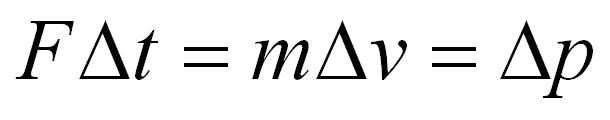 The force multiplied by the time during which it acts is equal to the change in momentum.
The more impulse, the more momentum
Example Equation
5.3 Increasing Momentum – 	Increase Force, Time or Both
To maximize an increase in momentum, apply the greatest force you can and extend the time as much as possible
Practical application: In a collision you want to extend contact time during which your momentum is brought to zero
5.5 Momentum is Conserved When no External Force Acts
When no external force is applied, there is no change of momentum.  
Law of conservation of momentum!!!
5.6 Momentum is Conserved in Collisions
In any collision we can say that the momentum before is equal to the momentum after the collision.
Two types of collisions: 
Elastic
inelastic
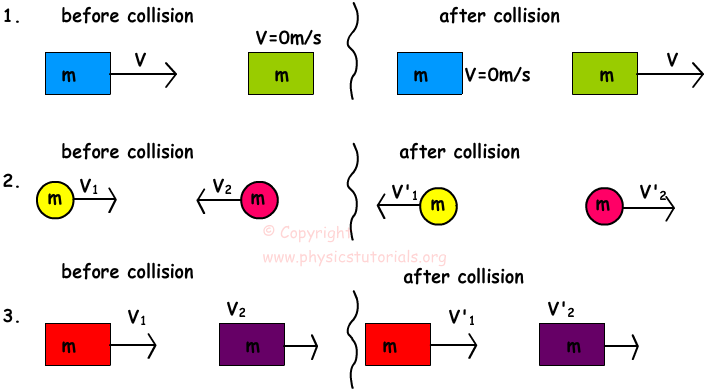 Practice
A 1.50 kg ball moving at 8.00 m/s south, strikes a 2.00 kg ball moving at 3.00 m/s south. If the velocity of the 2.00 kg ball after the collision is 4.50 m/s south, what is the velocity of the 1.50 kg ball?
Vocabulary
Elastic collision
Impulse
Impulse momentum relationship
Inelastic collision
Law of conservation of momentum
momentum